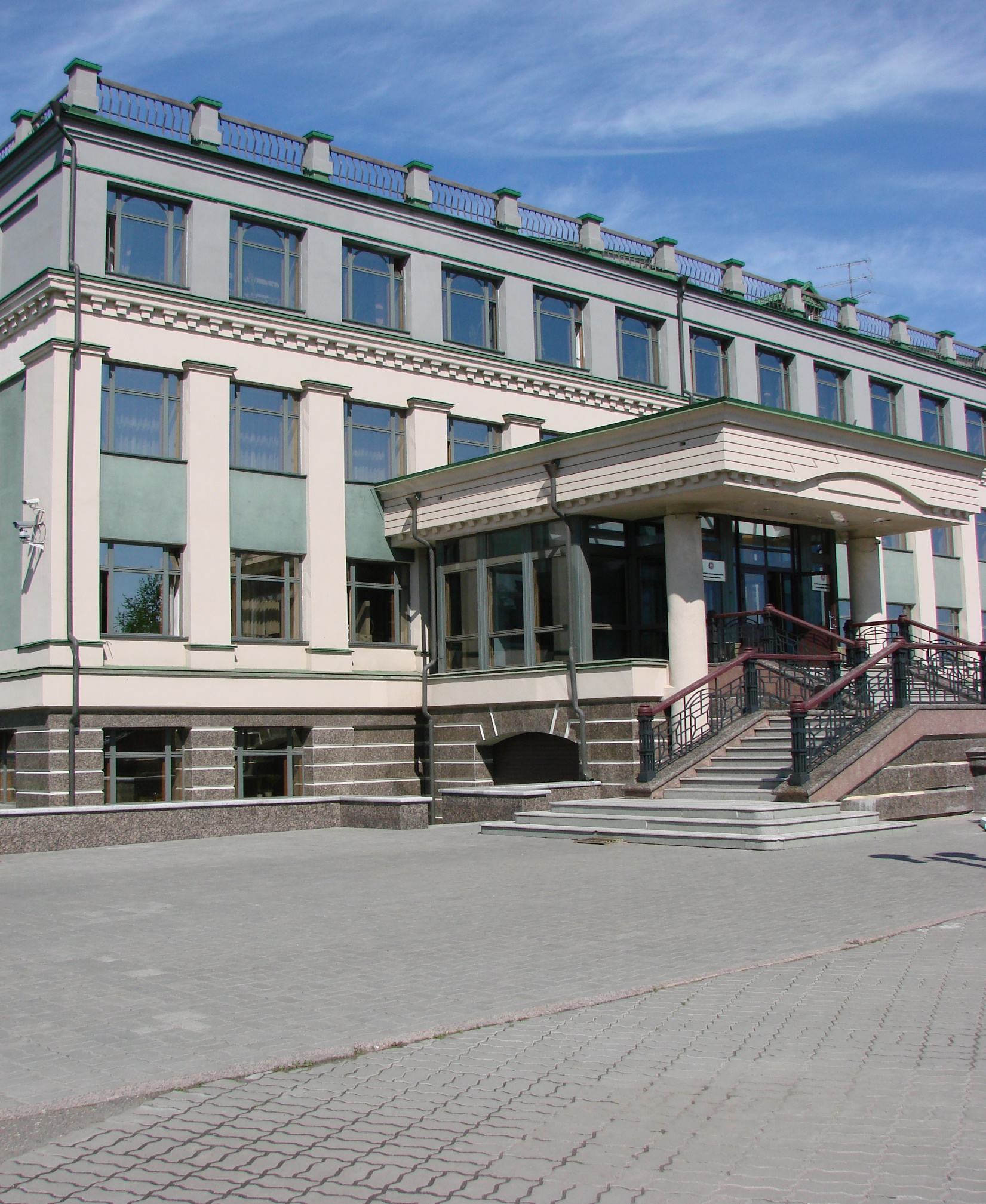 БЮДЖЕТ ДЛЯ ГРАЖДАН
Справочник по закону Республики Татарстан «Об исполнении бюджета Республики Татарстан за 2017 год»
Уважаемые татарстанцы! Хөрмәтле дуслар!
Эффективное, ответственное и прозрачное управление общественными финансами является одним из необходимых условий для повышения уровня и качества жизни населения, устойчивого экономического роста, модернизации экономики и социальной сферы и достижения других стратегических целей социально- экономического развития Республики Татарстан.
Проводимая в 2017 году бюджетная и налоговая политика Республики Татарстан была направлена на реализацию задач, поставленных в послании Президента Республики Татарстан Государственному Совету Республики Татарстан, а также на обеспечение, с одной стороны, социальной стабильности, а с другой стороны, дальнейшего интенсивного развития экономики республики.
Как и в предыдущие годы, ключевым направлением деятельности финансовой системы Республики Татарстан являлось обеспечение долгосрочной сбалансированности и устойчивости бюджетной системы, что предполагает принятие и исполнение со стороны республики того объема обязательств, который оно может себе позволить исходя из объема поступлений в бюджет, с учетом современного уровня экономического развития.
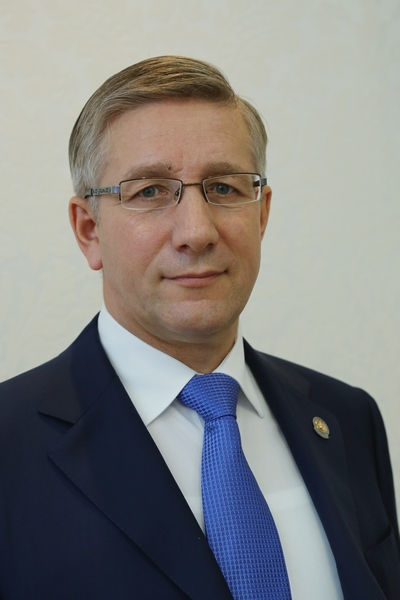 В целях реализации принципа прозрачности (открытости), а также для повышения эффективности принимаемых решений, обеспечения целевого использования бюджетных средств и возможности общественного контроля проводится информирование населения об осуществлении бюджетного процесса. Для повышения доступности информации о состоянии общественных финансов в республике Министерством финансов Республики Татарстан в последние несколько лет разрабатывается брошюра «Бюджет для граждан». 
«Бюджет для граждан» формируется для предоставления Вам возможности ознакомления с основными целями, задачами и приоритетными направлениями политики Республики Татарстан в бюджетной сфере, основными характеристиками бюджета республики и результатами его исполнения.
При формировании брошюры «Бюджет для граждан» на основе Закона Республики Татарстан «Об исполнении бюджета Республики Татарстан за 2017 год» учтены результаты опроса по теме «Бюджет для граждан», проведенного в сети Интернет на официальном сайте Министерства финансов Республики Татарстан.
Уважаемые друзья! Надеемся, что представленная информация вызовет у Вас интерес, и приглашаем Вас посещать официальный сайт Министерства финансов Республики Татарстан и в дальнейшем, где будут продолжены публикации по вопросам бюджета и бюджетного процесса в нашей республике.
С наилучшими пожеланиями,
Министр финансов Республики Татарстан
Р.Р.Гайзатуллин
О Республике Татарстан
Расположение: в центре Российской Федерации, на Восточно-европейской равнине, в месте слияния рек Волги и Камы.
Площадь: 67 836,2 кв.км.
Население: 3 889,8 тысяч человек
Столица: г. Казань (797 км. от Москвы, 1 млн. 232 тыс. человек).
2Городских округа
43Муниципальных района
910Поселений
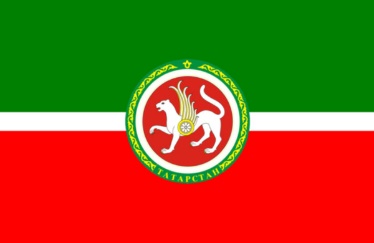 Основные показатели социально-экономического развития Республики Татарстан
*-оценка
Расходы консолидированного бюджета Республики Татарстан в отдельных секторах экономики и социальной сферы в расчете на душу населения (рублей) в 2017 году
Бюджетная политика Республики Татарстан в 2017 году была направлена на:
возврат к трехлетнему бюджетному планированию;
продолжение последовательной реализации мер по наращиванию доходной базы всех уровней бюджетов;
обеспечение исполнения всех ранее принятых социальных обязательств республики;
выполнение задач, поставленных в указах Президента Российской Федерации от 7 мая 2012 года, прежде всего – повышение заработной платы отдельным категориям работников бюджетной сферы до обозначенных «дорожными» картами целевых уровней;
повышение качества жизни населения, адресное решение социальных проблем путем сохранения и усиления социальной направленности бюджета;
безусловное соблюдение принципа отказа от принятия бюджетных обязательств, не обеспеченных реальными источниками финансирования;
продолжение реализации политики по повышению эффективности бюджетных расходов;
усиление роли программно-целевого планирования, в том числе повышение роли оценки реализации государственных программ и достижения установленных в них целевых индикаторов;
повышение качества оказываемых государственных услуг и совершенствование их финансового обеспечения;
усиление внимания к вопросам получения государственными (муниципальными) организациями доходов от оказания платных услуг;
усиление работы по предварительной оценке ожидаемой эффективности капитальных расходов;
повышение открытости и прозрачности бюджетов всех уровней и финансовой деятельности публично-правовых образований в целом;
обеспечение повышения качества финансового менеджмента в секторе государственного управления;
совершенствование финансового контроля и надзора в бюджетной сфере;
создание условий для максимальной сбалансированности местных бюджетов всех уровней, с полным обеспечением расходных полномочий доходными источниками;
проведение взвешенной и продуманной долговой политики, направленной на недопущение необоснованного увеличения долговой нагрузки
В качестве фундаментальной задачи в сфере бюджетной политики Республики Татарстан на трехлетний период 2017 – 2019 годов было установлено обеспечение долгосрочной сбалансированности и устойчивости бюджетной системы как базового принципа ответственной и эффективной бюджетной политики.
Основные направления налоговой политики Республики Татарстан в 2017 году
Основные направления налоговой политики Республики Татарстан в 2017 году осуществлялись на основании налоговой политики Российской Федерации и послания Президента Республики Татарстан Государственному Совету Республики Татарстан.
               Одной из основополагающих задач налогообложения является обеспечение доходов бюджетной системы. При этом необходимым условием развития экономики продолжает оставаться повышение ее конкурентоспособности, технологического обновления, модернизации производства и диверсификации. Задачами налоговой политики являются поддержка инвестиций в экономику, стимулирование инновационной деятельности. Кроме того, реализация социальной политики остается важным аспектом в области налогообложения. В целях обеспечения реального роста экономики республики, создания условий для инвестиционной деятельности и инновационного развития, налоговое законодательство Республики Татарстан в 2017 году было направлено на стимулирование перспективных направлений развития экономики. Для субъектов инвестиционной деятельности продолжит действовать пониженная ставка по налогу на прибыль и налогу на имущество организаций. Также продолжало действие льготное налогообложение для резидентов особой экономической зоны промышленно- производственного типа, созданной на территории Елабужского района Республики Татарстан, в целях повышения ее инвестиционной привлекательности. Льготное налогообложение установлено и для резидентов технико-внедренческой особой экономической зоны «Иннополис», созданной на территориях Верхнеуслонского и Лаишевского районов Республики Татарстан. Кроме того, с 2017 года установлены преференции по налогу на прибыль организациям-участникам специальных инвестиционных контрактов, а также для резидентов территорий опережающего социально-экономического развития, созданных на территориях монопрофильных муниципальных образований (моногородов) Республики Татарстан. Для создания стимулов по активной разработке месторождений сверхвязкой нефти продлена льгота по налогу на имущество организаций. Пролонгирована льгота в отношении имущества аэродромной инфраструктуры. В целях реализации мероприятий, предусмотренных Стратегией социально-экономического развития Республики Татарстан на период до 2030 года, по развитию скоростных транспортных коммуникаций, по формированию и продвижению широкого спектра маршрутов культурного туризма, установлена ставка в размере 0,1 процента в отношении воздушных судов и авиационных двигателей авиационных предприятий. Социальная направленность налоговой политики Республики Татарстан выражена в продлении льготы по уплате налога на имущество объектам социально-культурной сферы, а также садоводческим, огородническим и дачным некоммерческим объединениям граждан. Для дальнейшей поддержки развития предпринимательства в Республике Татарстан, сохранения количества предприятий- налогоплательщиков, а также рабочих мест, в 2017 году действовала пониженная ставка для субъектов малого предпринимательства, применяющих упрощенную систему налогообложения и выбравших объектом налогообложения «доходы, уменьшенные на величину расходов» в размере 10 процентов. Для организаций и индивидуальных предпринимателей, осуществляющих деятельность в отраслях промышленного производства и строительства, налоговая ставка действует в размере 5 процентов.
Основные показатели консолидированного бюджета Республики Татарстан за 2017 год (тыс. рублей)
Консолидированный бюджет РТ = Бюджет РТ + бюджеты муниципальных образований  (без учета безвозмездных поступлений из бюджета РТ)
Показатели консолидированного бюджета Республики Татарстан за 2017 год в расчете на 1 жителя (тыс. рублей)
За последние 5 лет динамика доходов и расходов консолидированного бюджета РТ положительная
Исполнение бюджета Республики Татарстан за 2017 год (тыс.рублей)
Доходы – поступающие в бюджет денежные средства

Расходы – направляемые из  бюджета средства

Профицит – превышение доходов бюджета над расходами бюджета
Источники финансирования дефицита бюджета  Республики Татарстан за 2017 год (тыс. рублей)
Динамика основных параметров бюджета Республики Татарстан (тыс. рублей)
Основные показатели бюджетов субъектов Приволжского федерального округа за 2017 год (тыс. рублей)
Структура доходов бюджета Республики Татарстанв 2017 году (тыс. рублей)
НАЛОГОВЫЕ ДОХОДЫ - Доходы  от  предусмотренных законодательством  Российской Федерации  федеральных  налогов  и сборов,  в  том  числе  от  налогов, предусмотренных  специальными налоговыми  режимами,  и законодательством  Республики Татарстан от региональных  налогов
НЕНАЛОГОВЫЕ ДОХОДЫ - Платежи,  которые  включают  в  себя возмездные  операции  от  прямого предоставления  государством  в пользование  имущества  и природных  ресурсов,  от  различного вида  услуг,  а  также  платежи  в  виде штрафов  или  иных  санкций  за нарушение  законодательства
БЕЗВОЗМЕЗДНЫЕ ПОСТУПЛЕНИЯ - поступающие  в  бюджет денежные  средства  на безвозвратной  и  безвозмездной основе  из  федерального  бюджета (межбюджетные  трансферты  в виде  дотаций,  субсидий, субвенций),  а  также  перечисления от  физических  и  юридических лиц
Структура доходов бюджета Республики Татарстан
В 2017 году в бюджет  Республики Татарстан поступило       198 375 783,0 тыс. рублей налоговых доходов
Налоговые доходы бюджета Республики Татарстан за 2017 год составили 198 375 783,0 тыс. рублей, или 103,3% от годового плана.   
Налог на прибыль организаций поступил в бюджет Республики Татарстан в сумме 82 182 084,7 тыс. рублей, план выполнен на 104,7 процента. Перевыполнение прогнозных назначений обусловлено улучшением результатов деятельности налогоплательщиков, уплачивающих налог по фактической прибыли.  
Налог на доходы физических лиц мобилизован в бюджет Республики Татарстан в сумме 47 672 476,6 тыс. рублей, или 100,1 процента от утвержденного планового назначения.   
Поступление акцизов в бюджет Республики Татарстан составило 35 273 225,9 тыс. рублей. Выполнение утвержденного плана по сбору акцизов составило 106,2 процента.
Исполнение по налогам на совокупный доход составило 5 062 509,6 тыс. рублей. Утвержденный план выполнен на 100,9 процента. 
Поступления по налогам на имущество составили 27 270 536,9 тыс. рублей.    
Налог на имущество организаций поступил в сумме 22 495 908,6 тыс. рублей. Утвержденный план выполнен на 101,2 процента.
Поступление транспортного налога в бюджет Республики Татарстан составило 4 765 484,0 тыс. рублей, или 104,6 процента от планового назначения. Перевыполнение объясняется улучшением платежной дисциплины.
Налог на игорный бизнес поступил в бюджет Республики Татарстан в сумме  9 144,3 тыс. рублей. Выполнение утвержденного плана составило 102,7 процента.
Исполнение по налогам, сборам и регулярным платежам за пользование природными ресурсами составило 8 817,1 тыс. рублей, или 95,8 процента от утвержденного плана, в том числе поступление налога на добычу полезных ископаемых – 7 124,0 тыс. рублей, или 95,0 процента от утвержденного плана. Неисполнение плановых назначений связано со снижением объемов добычи прочих полезных ископаемых. 
Поступление государственной пошлины составило 905 281,6 тыс. рублей, или 104,2 процента от прогнозного назначения. Платежи данного доходного источника носят заявительный характер.  
Поступления по отмененным налогам в сумме 850,6 тыс. рублей сложились за счет погашения задолженности, возникшей в предыдущие отчетные периоды.
Неналоговые доходы бюджета Республики Татарстан
Неналоговые доходы поступили в бюджет Республики Татарстан в сумме 15 350 234,9 тыс. рублей, или 101,9 процента к плановому назначению. 
Доходы от использования государственного имущества поступили в сумме 660 512,4 тыс. рублей, или 101,0 процент от прогнозного назначения. 
Доходы от продажи материальных и нематериальных активов поступили в сумме 1 290 911,2 тыс. рублей, или 100,9 процента от планового назначения.
Иные неналоговые доходы (платежи при пользовании природными ресурсами, доходы от оказания платных услуг и компенсации затрат государства, административные платежи, штрафные санкции, прочие неналоговые доходы) составили 13 398 811,3 тыс. рублей, или 102,0 процента от утвержденного плана. Превышение плановых назначений связано с поступлениями доходов от компенсации затрат государства и прочих неналоговых доходов.
Безвозмездные поступления
Безвозмездные поступления включают в себя:

Межбюджетные трансферты - средства, предоставляемые одним бюджетом бюджетной системы Российской Федерации другому бюджету бюджетной системы Российской Федерации

Дотации - межбюджетные трансферты, предоставляемые на безвозмездной и безвозвратной основе без установления направлений и (или) условий их использования

Субсидии - межбюджетные трансферты, предоставляемые в целях софинансирования расходных обязательств, возникающих при выполнении полномочий органов государственной власти субъектов РФ по предметам ведения субъектов РФ и предметам совместного ведения РФ и субъектов РФ, и расходных обязательств по выполнению полномочий органов местного самоуправления по 
вопросам местного значения

Субвенции - межбюджетные трансферты, предоставляемые бюджетам субъектов Российской Федерации в целях финансового обеспечения расходных обязательств субъектов РФ и (или) муниципальных образований, возникающих при выполнении полномочий РФ, переданных для осуществления органам государственной власти субъектов РФ и (или) органам местного самоуправления
Безвозмездные поступления в 2017 году
(тыс. рублей)
Классификация расходов бюджета
Расходы бюджета распределяются по единой классификации, включающей 
14 разделов
3
1
5
2
4
Национальная оборона
Национальная безопасность и правоохранительная деятельность
Жилищно-коммунальное хозяйство
Общегосударственные вопросы
Национальная экономика
6
10
8
9
7
Охрана окружающей среды
Культура, кинематография
Образование
Здравоохранение
Социальнаяполитика
13
12
11
14
Межбюджетные трансферты общего характера бюджетам бюджетной системы Российской Федерации
Обслуживание государственного и муниципального долга
Физическая культура и спорт
Средства  массовой информации
Исполнение бюджета Республики Татарстан по разделам классификации расходов в 2017 году
Расходы по разделу «Общегосударственные вопросы» в 2017 году
В рамках раздела "Общегосударственные вопросы" исполнялись обязательства на функционирование Президента Республики Татарстан и его аппарата, функционирование Государственного Совета Республики Татарстан, функционирование высших органов исполнительной власти Республики Татарстан, функционирование судебной системы, обеспечение деятельности финансовых и контрольно-счетных органов, обеспечение проведения выборов и референдумов, финансирование резервного фонда и другие общегосударственные вопросы.
Расходы бюджета Республики Татарстан на содержание органов власти Республики Татарстан в 2017 году
Система органов государственной власти Республики Татарстан
Аппараты Президента Республики Татарстан и Кабинета Министров Республики Татарстан
44 органа исполни- тельной власти
Аппарат Государ-ственного Совета Республики Татарстан
Счетная палата Республики Татарстан
Конститу-ционный суд Республики Татарстан
Аппараты Уполномоченного по правам человека в Республике Татарстан, Уполномоченного по правам ребенка в Республике Татарстан
Центральная избиратель-ная комиссия Республики Татарстан
Количество работников органов власти составляет 6553  человек, из них 163  человек осуществляют переданные федеральные полномочия и финансируются за счет средств, поступающих из федерального бюджета
Расходы по разделу «Национальная оборона»
Расходы по разделу «Национальная безопасность и правоохранительная деятельность»
Расходы по разделу «Национальная экономика»
Расходы по разделу «Жилищно-коммунальное хозяйство»
Расходы по разделу «Охрана окружающей среды»
Расходы по разделу «Образование»
Расходы по разделу «Культура, кинематография»
Расходы по разделу «Здравоохранение»
Расходы по разделу «Социальная политика»
Расходы по разделу «Физическая культура и спорт»
Расходы по разделу «Средства массовой информации»
Расходы по разделу «Обслуживание государственного и муниципального долга»
Расходы по разделу «Межбюджетные трансферты общего характера бюджетам бюджетной системы Российской Федерации»
Бюджет Республики Татарстан сохранил в 2017 году социальную направленность
52,8 %
Расходы по отраслям социальной сферы, тыс. рублей
Меры социальной поддержки отдельных категорий граждан в Республике Татарстан
Меры социальной поддержки отдельных категорий граждан в Республике Татарстан
Меры социальной поддержки отдельных категорий граждан в Республике Татарстан
Меры социальной поддержки отдельных категорий граждан в Республике Татарстан
Программно-целевые расходы бюджета Республики Татарстан в 2017 году
Особенностью программного бюджета является то, что все или почти все расходы включены в программы, и каждая программы своей целью увязана с тем или иным итогом деятельности органа власти, направлена на положительные изменения в жизни общества в целом и улучшение качества жизни каждого гражданина в отдельности. Каждая государственная программа имеет свои цели, задачи, комплекс мероприятий и закрепленный результат. В рамках программ отражены основные направления, на которые направляются бюджетные средства.
   Перечень государственных программ утвержден постановлением Кабинета Министров Республики Татарстан от 31.12.2012 № 1199  "Об утверждении Порядка разработки, реализации и оценки эффективности государственных программ Республики Татарстан и перечня государственных программ Республики Татарстан".
   В 2017 году за счет средств бюджета Республики Татарстан реализовались 30 государственных программ Республики Татарстан.
тыс. рублей
Расходы бюджета Республики Татарстан на реализацию государственных программ Республики Татарстан
Расходы бюджета Республики Татарстан на реализацию государственных программ Республики Татарстан (продолжение)
1. Государственная программа «Развитие здравоохранения Республики Татарстан до 2020 года»
Цель: обеспечение доступности медицинской помощи и повышение эффективности 
медицинских услуг, объемы, виды и качество которых должны соответствовать уровню заболеваемости и потребностям населения, передовым достижениям медицинской науки
Ответственный исполнитель ГП: Министерство здравоохранения Республики Татарстан
Официальный сайт, на котором размещена государственная программа и отчеты о ходе ее реализации, находится по адресу: http://minzdrav.tatarstan.ru
2. Государственная программа «Развитие образования и науки Республики Татарстан на 2014 – 2025 годы»
Цель: обеспечение высокого качества образования в Республике Татарстан в соответствии с меняющимися запросами населения и перспективными задачами развития общества и экономики Республики
Ответственный исполнитель ГП: Министерство образования и науки Республики Татарстан
Официальный сайт, на котором размещена государственная программа и отчеты о ходе ее реализации, находится по адресу: http://mon.tatarstan.ru
3. Государственная программа Республики Татарстан
«Социальная поддержка граждан Республики Татарстан»
на 2014 – 2020 годы
Срок реализации программы: 2014 - 2020 годы.
Цель:  создание эффективной адресной системы социальной поддержки и предоставления 
социальных услуг, а также повышение качества жизни отдельных категорий граждан
Ответственный исполнитель ГП: Министерство труда, занятости и социальной защиты Республики Татарстан
Официальный сайт, на котором размещена государственная программа и отчеты о ходе ее реализации, находится по адресу: http://mtsz.tatarstan.ru
Подпрограмма «ДОСТУПНАЯ СРЕДА» Государственной программы  Республики Татарстан «Социальная поддержка граждан Республики Татарстан» на 2014 – 2020 годы
Цель:  обеспечение беспрепятственного доступа к приоритетным объектам и услугам в приоритетных сферах жизнедеятельности инвалидов и других маломобильных групп населения (людей, испытывающих затруднения при самостоятельном передвижении, получении услуг, необходимой информации) в Республике Татарстан.
4. Государственная программа Республики Татарстан «Обеспечение качественным жильем и услугами жилищно-коммунального хозяйства населения Республики Татарстан на 2014 – 2020 годы»
Цели: 1) обеспечение населения Республики Татарстан доступным и качественным жильем;                    2) повышение качества и энергоэффективности жилищного фонда, уровня обеспеченности                 населения коммунальными услугами, надежности и качества коммунальных услуг.
4. Государственная программа Республики Татарстан «Обеспечение качественным жильем и услугами жилищно-коммунального хозяйства населения Республики Татарстан на 2014 – 2020 годы» (продолжение)
5. Государственная программа «Содействие занятости населения Республики Татарстан на 2014 – 2020 годы»
Цели:  содействие реализации прав граждан на полную, продуктивную занятость, а также обеспечение кадрами экономики Республики Татарстан
Ответственный исполнитель ГП: Министерство труда, занятости и социальной защиты Республики Татарстан
Официальный сайт, на котором размещена государственная программа и отчеты о ходе ее реализации, находится по адресу: http://mtsz.tatarstan.ru
6. Государственная программа «Обеспечение общественного порядка и противодействие преступности в Республике Татарстан на 2014 – 2020 годы»
Цель: повышение качества и результативности противодействия преступности, охраны общественного порядка и обеспечения общественной безопасности в Республике Татарстан
Ответственный исполнитель ГП: Министерство внутренних дел по Республике Татарстан
Официальный сайт, на котором размещена государственная программа и отчеты о ходе ее реализации, находится по адресу: https://16.мвд.рф/mvd
7. Государственная  программа «Защита населения и территорий от чрезвычайных ситуаций, обеспечение пожарной безопасности и безопасности людей на водных объектах в Республике Татарстан на 2014 – 2020 годы»
Цель: минимизация социального, экономического и экологического ущерба, наносимого населению, экономике и природной среде, от чрезвычайных ситуаций природного и техногенного характера, пожаров и происшествий на водных объектах.
Ответственный исполнитель ГП: Министерство по делам гражданской обороны и чрезвычайным ситуациям Республики Татарстан
Официальный сайт, на котором размещена государственная программа и отчеты о ходе ее реализации, находится по адресу: http://mchs.tatarstan.ru
8. Государственная программа «Развитие культуры Республики Татарстан на 2014 – 2020 годы»
Цель: удовлетворение текущих и формирование новых потребностей жителей Республики Татарстан в сфере культуры, искусства и кинематографии, повышение привлекательности учреждений культуры, искусства и кинематографии для жителей и гостей республики
Ответственный исполнитель ГП: Министерство культуры Республики Татарстан
Официальный сайт, на котором размещена государственная программа и отчеты о ходе ее реализации, находится по адресу: http://mincult.tatarstan.ru/
9. Государственная программа  Республики Татарстан
«Охрана окружающей среды, воспроизводство и использование природных ресурсов Республики Татарстан на 2014 – 2020 годы»
Цель: повышение уровня экологической безопасности граждан, сохранение и рациональное использование природных ресурсов Республики Татарстан
9. Государственная программа  Республики Татарстан
«Охрана окружающей среды, воспроизводство и использование природных ресурсов Республики Татарстан на 2014 – 2020 годы» (продолжение)
9. Государственная программа  Республики Татарстан
«Охрана окружающей среды, воспроизводство и использование природных ресурсов Республики Татарстан на 2014 – 2020 годы» (продолжение)
10. Государственная программа «Развитие молодежной политики, физической культуры и спорта в Республике Татарстан на 2014 – 2020 годы»
Цель: реализация государственной политики по развитию молодежной политики, физической культуры и спорта в Республике Татарстан
Ответственный исполнитель ГП в 2017 году: Министерство по делам молодежи и спорту Республики Татарстан
Официальный сайт, на котором размещена государственная программа и отчеты о ходе ее реализации, находится по адресу: http://mdms.tatarstan.ru
11. Государственная программа  Республики Татарстан «Экономическое развитие и инновационная экономика Республики Татарстан на 2014 – 2020 годы»
Цель: создание благоприятных условий для гармоничного развития экономики Республики Татарстан и обеспечения роста уровня жизни населения Республики Татарстан
11. Государственная программа  Республики Татарстан «Экономическое развитие и инновационная экономика Республики Татарстан на 2014 – 2020 годы» (продолжение)
Ответственный исполнитель ГП: Министерство экономики Республики Татарстан
Официальный сайт, на котором размещена государственная программа и отчеты о ходе ее реализации, находится по адресу: http://mert.tatarstan.ru
12. Государственная программа «Развитие информационных и коммуникационных технологий в Республике Татарстан «Открытый Татарстан» на 2014 – 2020 годы»
Цель: повышение качества и оперативности предоставляемой населению информации, обеспечение равноправия двух государственных языков Республики Татарстан
Ответственный исполнитель ГП: Министерство информатизации и связи Республики Татарстан
Официальный сайт, на котором размещена государственная программа и отчеты о ходе ее реализации, находится по адресу: http://mic.tatarstan.ru
13. Государственная программа Республики Татарстан «Развитие транспортной системы Республики Татарстан» на 2014 – 2022 годы
Цель: обеспечение дальнейшего развития транспортного комплекса и создание современной инфокоммуникационной транспортной  инфраструктуры для удовлетворения потребностей экономики и опережающего развития общественной инфраструктуры в Республике   Татарстан
13. Государственная программа Республики Татарстан «Развитие транспортной системы Республики Татарстан» на 2014 – 2022 годы (продолжение)
14. Государственная программа  Республики Татарстан «Развитие сельского хозяйства и регулирование рынков сельскохозяйственной продукции, сырья и продовольствия в Республике Татарстан на 2013 – 2020 годы»
Цель: 1) повышение конкурентоспособности сельскохозяйственной продукции на внутреннем и внешнем рынках на основе инновационного развития агропромышленного комплекса Республики Татарстан;                                                                                                                                   2) повышение финансовой устойчивости товаропроизводителей агропромышленного комплекса;
3) воспроизводство и повышение эффективности использования в сельском хозяйстве земельных и других ресурсов, а также экологизация производства;
4) устойчивое развитие сельских территорий.
Ответственный исполнитель ГП: Министерство сельского хозяйства и продовольствия Республики Татарстан
Официальный сайт, на котором размещена государственная программа и отчеты о ходе ее реализации, находится по адресу: http://agro.tatarstan.ru
15. Государственная программа  Республики Татарстан
«Развитие лесного хозяйства Республики Татарстан на 2014 – 2020 годы»
Цель: 1) повышение эффективности профилактики, обнаружения и тушения лесных пожаров, защиты лесов от вредных организмов и неблагоприятных факторов;                                                                                                                                                                                                                                                                     2) формирование условий для интенсификации использования лесов и качественного выполнения работ по использованию, охране, защите и воспроизводству лесов на территории Республики Татарстан;                                                                                                                                                                                                                                                                           3) обеспечение эффективного воспроизводства лесов.
16. Государственная программа  Республики Татарстан
«Управление государственным имуществом Республики  Татарстан на 2014 - 2020 годы»
Цель: обеспечение максимальной эффективности управления государственным имуществом Республики Татарстан, его доходности и сохранности.
16. Государственная программа  Республики Татарстан
«Управление государственным имуществом Республики  Татарстан на 2014 - 2020 годы» (продолжение)
17. Государственная программа «Управление государственными финансами Республики Татарстан на 2014 – 2020 годы»
Цель - эффективное управление государственными финансами Республики Татарстан
Повышение эффективности межбюджетных отношений с местными бюджетами
Обеспечение долгосрочной сбалансированности и устойчивости бюджетной системы
Эффективное управление государственным долгом
Ответственный исполнитель ГП: Министерство финансов Республики Татарстан
Официальный сайт, на котором размещена государственная программа и отчеты о ходе ее реализации, находится по адресу: http://minfin.tatarstan.ru
18. Государственная программа
«Развитие государственной гражданской службы Республики Татарстан и муниципальной службы в Республике Татарстан»
Цель:
1) повышение эффективности исполнения государственными органами Республики Татарстан и органами местного самоуправления в Республике Татарстан возложенных на них полномочий;
2) внедрение современных технологий в кадровую работу на государственной гражданской службе Республики Татарстан и муниципальной службе в Республике Татарстан.
Ответственный исполнитель ГП: Департамент государственной службы и кадров при Президенте Республики Татарстан
Официальный сайт, на котором размещена государственная программа и отчеты о ходе ее реализации, находится по адресу: http://gossluzhba.tatarstan.ru
19.Государственная программа «Реализация государственной национальной политики в Республике Татарстан на 2014 – 2020 годы»
Цель: реализация государственной национальной политики в Республике Татарстан, цивилизованное развитие представителей народов, проживающих на территории Республики Татарстан, сохранение межэтнического и межконфессионального мира и согласия, упрочение общероссийской гражданской идентичности (российской нации), успешная социокультурная адаптация и интеграция мигрантов
Ответственный исполнитель ГП: Министерство культуры Республики Татарстан
Официальный сайт, на котором размещена государственная программа и отчеты о ходе ее реализации, находится по адресу: mincult.tatarstan.ru
20. Государственная программа Республики Татарстан «Сохранение национальной идентичности татарского народа (2014 – 2019 годы)»
Цель: создание условий для сохранения и развития национальной идентичности татарского народа в Республике Татарстан и за ее пределами
Ответственный исполнитель ГП: Министерство культуры Республики Татарстан
Официальный сайт, на котором размещена государственная программа и отчеты о ходе ее реализации, находится по адресу: mincult.tatarstan.ru
21. Государственная программа «Сохранение, изучение и развитие государственных языков Республики Татарстан и других языков в Республике Татарстан на 2014 – 2020 годы»
Цель: создание условий для сохранения, изучения и развития татарского, русского и других языков в Республике Татарстан, а также татарского языка за пределами Республики Татарстан
Ответственный исполнитель государственной программы: Министерство образования и науки Республики Татарстан
Официальный сайт, на котором размещена государственная программа и отчеты о ходе ее реализации, находится по адресу: mon.tatarstan.ru
22. Государственная программа «Развитие рынка газомоторного топлива в Республике Татарстан на 2013 – 2023 годы»
Цель: обеспечение устойчивого снижения уровня негативного воздействия автомобильного транспорта на окружающую среду и здоровье населения и достижение наибольшей экономической эффективности перевозок автотранспортными средствами
23. Государственная  программа
«Развитие юстиции в Республике Татарстан на 2014 – 2020 годы»
Цель: повышение уровня правовой обеспеченности населения Республики Татарстан и создание оптимальных условий для независимого осуществления правосудия
24. Государственная  программа
«Энергосбережение и повышение энергетической эффективности в Республике Татарстан на 2014 – 2020 годы»
Цель: формирование эффективной системы управления энергосбережением и повышение энергетической эффективности в Республике Татарстан при неуклонном повышении качества жизни, конкурентоспособности  выпускаемой продукции
24. Государственная  программа
«Энергосбережение и повышение энергетической эффективности в Республике Татарстан на 2014 – 2020 годы» (продолжение)
Ответственный исполнитель ГП: Министерство промышленности и торговли Республики Татарстан
Официальный сайт, на котором размещена государственная программа и отчеты о ходе ее реализации, находится по адресу: http://mpt.tatarstan.ru
25. Государственная программа «Развитие сферы туризма и гостеприимства в Республике Татарстан 
на 2014 – 2020 годы»
Цель: повышение конкурентоспособности туристского комплекса Республики Татарстан на российском и международном туристских рынках на базе эффективного использования развивающейся инфраструктуры туризма, а также культурно-исторического, природного потенциала, потенциала событийного туризма республики и развития индустрии гостеприимства.
Ответственный исполнитель ГП: Государственный комитет Республики Татарстан по туризму
Официальный сайт, на котором размещена государственная программа и отчеты о ходе ее реализации, находится по адресу: http://tourism.tatarstan.ru
26. Государственная  программа
«Реализация антикоррупционной политики Республики Татарстан 
на 2015 – 2020 годы»
Цель: выявление и устранение причин коррупции (профилактика коррупции), создание условий, препятствующих коррупции, формирование в обществе нетерпимого отношения к коррупции.
Ответственный исполнитель ГП: Министерство юстиции Республики Татарстан
Официальный сайт, на котором размещена государственная программа и отчеты о ходе ее реализации, находится по адресу: minjust.tatarstan.ru
27. Государственная программа  Республики Татарстан
«Система химической и биологической безопасности Республики Татарстан на 2015 - 2020 годы»
Цель: снижение до приемлемого уровня риска воздействия опасных химических и биологических факторов на население и территорию Республики Татарстан
28. Государственная программа «Стратегическое управление талантами в Республике Татарстан на 2015 – 2020 годы»
Цель: обеспечение развертывания преемственной системы развития интеллектуально-творческого потенциала детей, молодежи и стратегическое управление талантами в интересах инновационного развития Республики Татарстан
29. Государственная программа «Развитие архивного дела в Республике Татарстан на 2016 - 2020 годы»
Цель: удовлетворение текущих и формирование новых потребностей общества в получении информации, содержащейся в документах Архивного фонда Республики Татарстан и других архивных документах; повышение эффективности документационного обеспечения системы государственного управления
Ответственный исполнитель ГП: Государственный комитет Республики Татарстан по архивному делу
Официальный сайт, на котором размещена государственная программа и отчеты о ходе ее реализации, находится по адресу: http://arhiv.tatarstan.ru
30. Государственная программа «Оказание содействия добровольному переселению в Республику Татарстан соотечественников, проживающих за рубежом, на 2017 - 2018 годы»
Цель: содействие социально-экономическому и демографическому развитию Республики Татарстан за счет добровольного переселения соотечественников, проживающих за рубежом
Ответственный исполнитель ГП: Министерство труда, занятости и социальной защиты Республики Татарстан
Официальный сайт, на котором размещена государственная программа и отчеты о ходе ее реализации, находится по адресу: http://mtsz.tatarstan.ru
Сведения о реализации в 2017 году общественно значимых проектов для Республики Татарстан
Расходы консолидированного бюджета Республики Татарстан на реализацию Указов Президента РФ от 7 мая 2012 года (млн. рублей) в 2017 году
Рост расходов на оплату труда за счет бюджета Республики Татарстан в 2010 – 2017 годах *
Рост к 2017 году в 2,5 раза
* включая ФОМС
Параметры повышения заработной платы
* –  к средней заработной плате в сфере общего образования в Республике Татарстан;
** –  к средней заработной плате учителей в Республике Татарстан;
***- достижению к уровню средней заработной платы в РТ в 4 квартале 2017 года.
Финансовая поддержка муниципальных образований из бюджета Республики Татарстан в 2017 году составила 37 789 546,3 тыс. рублей
Распределение межбюджетных трансфертов между муниципальными образованиями осуществляется в соответствии с Бюджетным кодексом Российской Федерации, Бюджетным кодексом Республики Татарстан, Законом Республики Татарстан от 22.12.2005г № 132-ЗРТ "О наделении органов местного самоуправления муниципальных районов государственными полномочиями Республики Татарстан по расчету и предоставлению дотаций бюджетам городских, сельских поселений за счет средств бюджета Республики Татарстан". При распределении дотаций на выравнивание бюджетной обеспеченности полностью выравнивается бюджетная обеспеченность муниципальных образований Республики Татарстан. Расчет субвенций муниципальным районам и городским округам осуществляется на основании утвержденных методик расчета, учитывающих потребителей бюджетных услуг и нормативы затрат по государственным полномочиям. Субсидии рассчитываются в соответствии с определенными условиями софинансирования расходных обязательств.
Дотации на выравнивание бюджетной обеспеченности муниципальных районов (городских округов) - 360 801,9 тыс. рублей.
Дотации на выравнивание бюджетной обеспеченности поселений в части, касающейся предоставления дотаций городским округам, - 28 281,2 тыс. рублей (распределено городскому округу г.Набережные Челны)
Субсидии местным бюджетам
(тыс. рублей)
Субсидии местным бюджетам (продолжение)
Государственный долг Республики Татарстан в 2017 году
Фактический объем государственного долга Республики Татарстан на 01.01.2018 г. не превысил установленный верхний предел государственного долга Республики Татарстан на 01.01.2018 г.
Фактический объем государственного долга Республики Татарстан в течение 2017 года не превышал установленный предельный объем государственного долга Республики Татарстан на 2017 год.
Расходы на обслуживание государственного долга Республики Татарстан
Динамика объема государственного долга Республики Татарстан и уровня долговой нагрузки на бюджет в 2012 – 2017 годах
Несмотря на общее увеличение объема государственного долга Республики Татарстан, долговая нагрузка на бюджет Республики Татарстан последовательно снижается.
Республика Татарстан в сравнении с другими субъектами Российской Федерации по оценке кредитоспособности, проводимой международными рейтинговыми агентствами
Кредитные рейтинги субъектов РФ, которые проводят оценку у рейтингового агентства Moody's (на 06.06.2017)
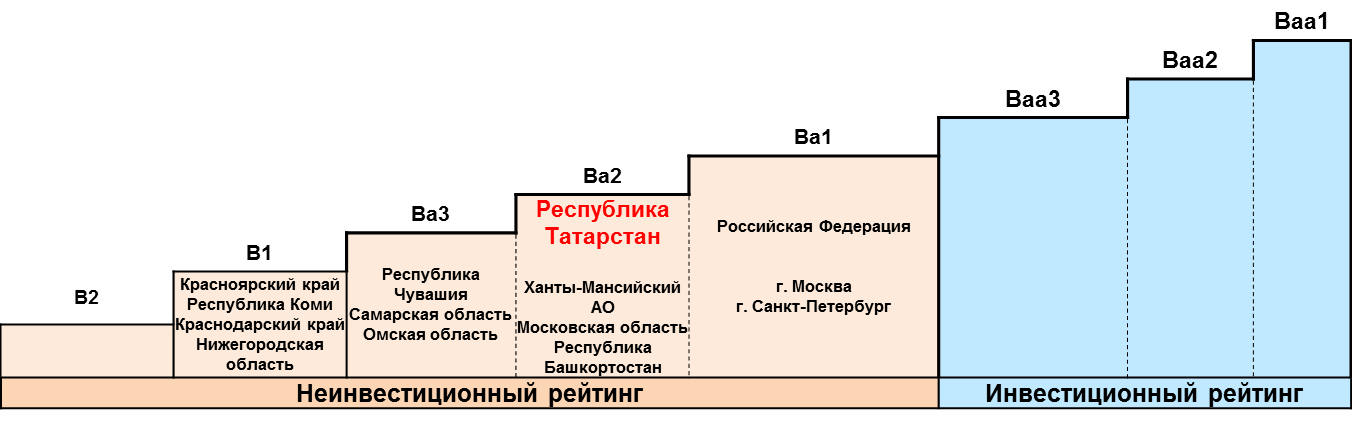 Кредитные рейтинги субъектов РФ, которые проводят оценку у рейтингового агентства Fitch Ratings (на 06.06.2017)
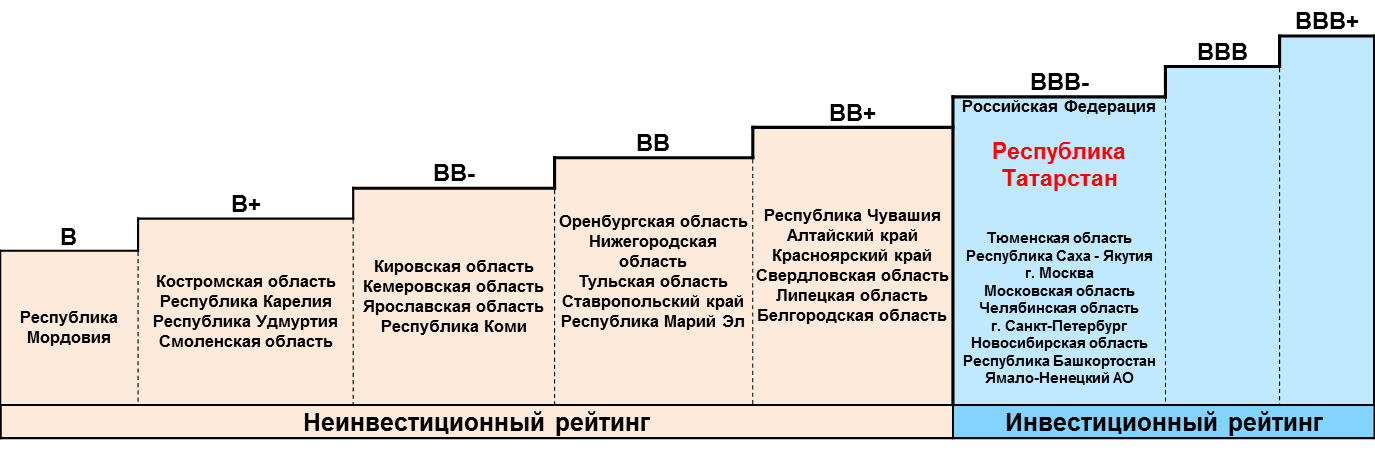 Республика Татарстан в сравнении с другими субъектами Российской Федерации по оценке кредитоспособности, проводимой отечественными рейтинговыми агентствами
Кредитные рейтинги субъектов РФ, которые проводят оценку у рейтингового агентства АКРА (на 16.07.2018)
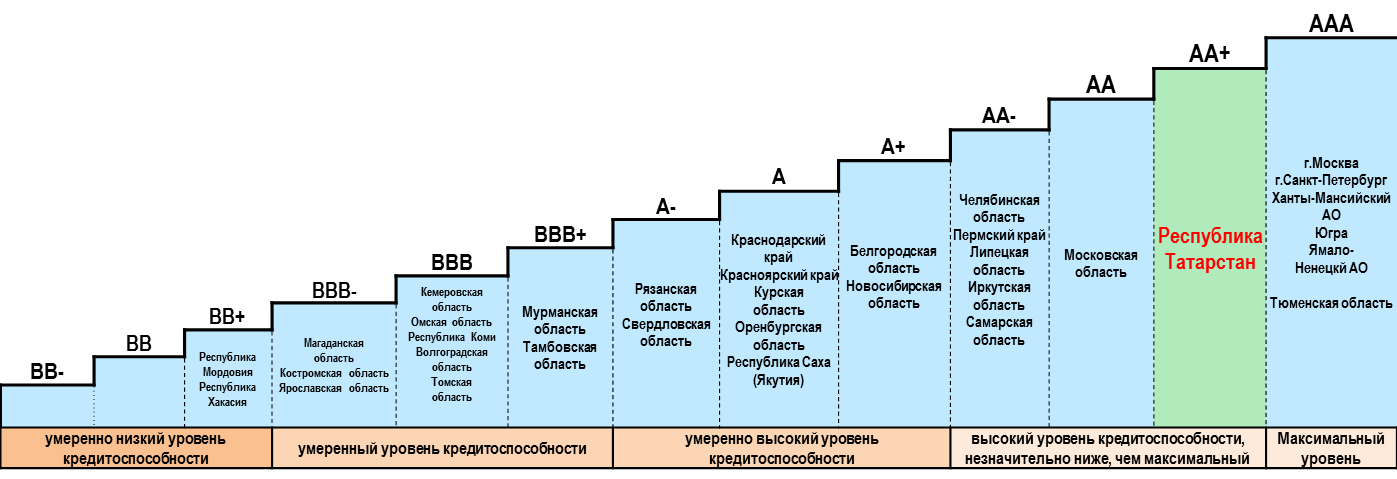 Кредитные рейтинги субъектов РФ, которые проводят оценку у рейтингового агентства Эксперт РА  (на 16.07.2018)
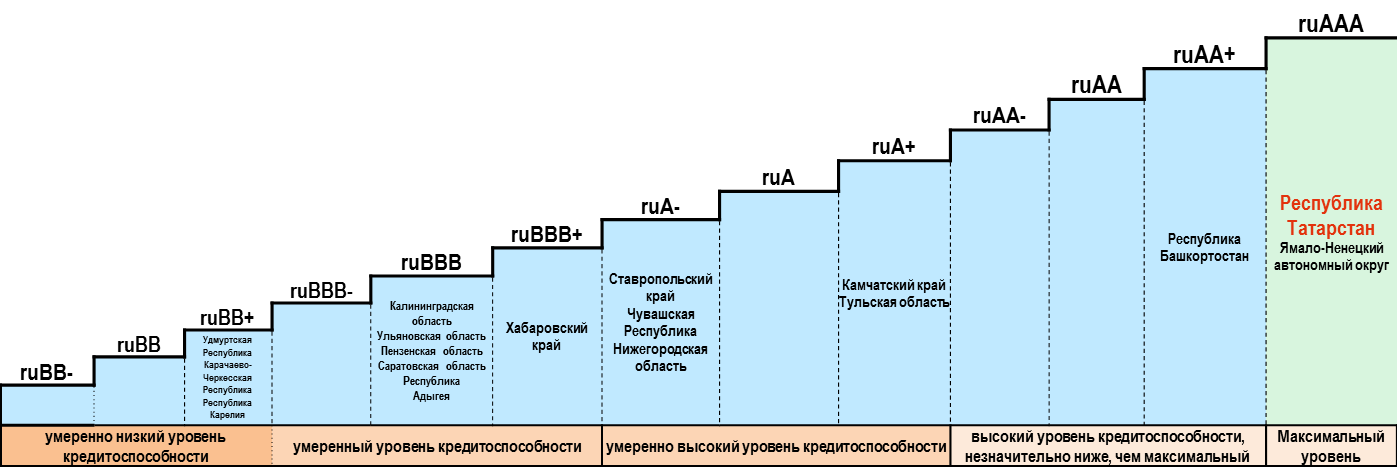 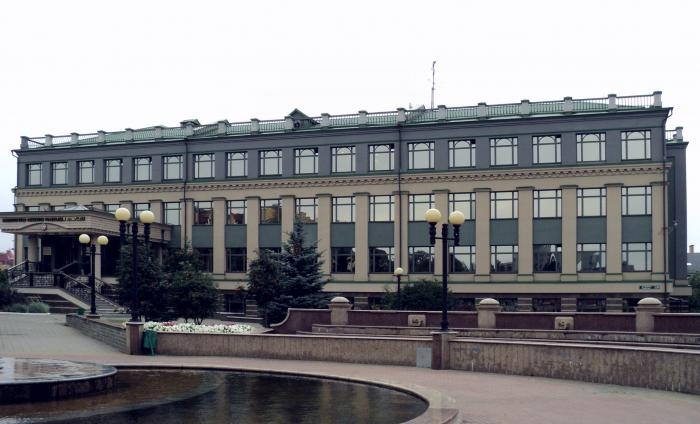 Адрес:420015, г. Казань, ул. Пушкина, д. 37
Телефон:+7 (843) 264-79-06, 264-37-45
Факс:+7 (843) 264-78-01
E-Mail:minfin@tatar.ru
www.minfin.tatarstan.ru